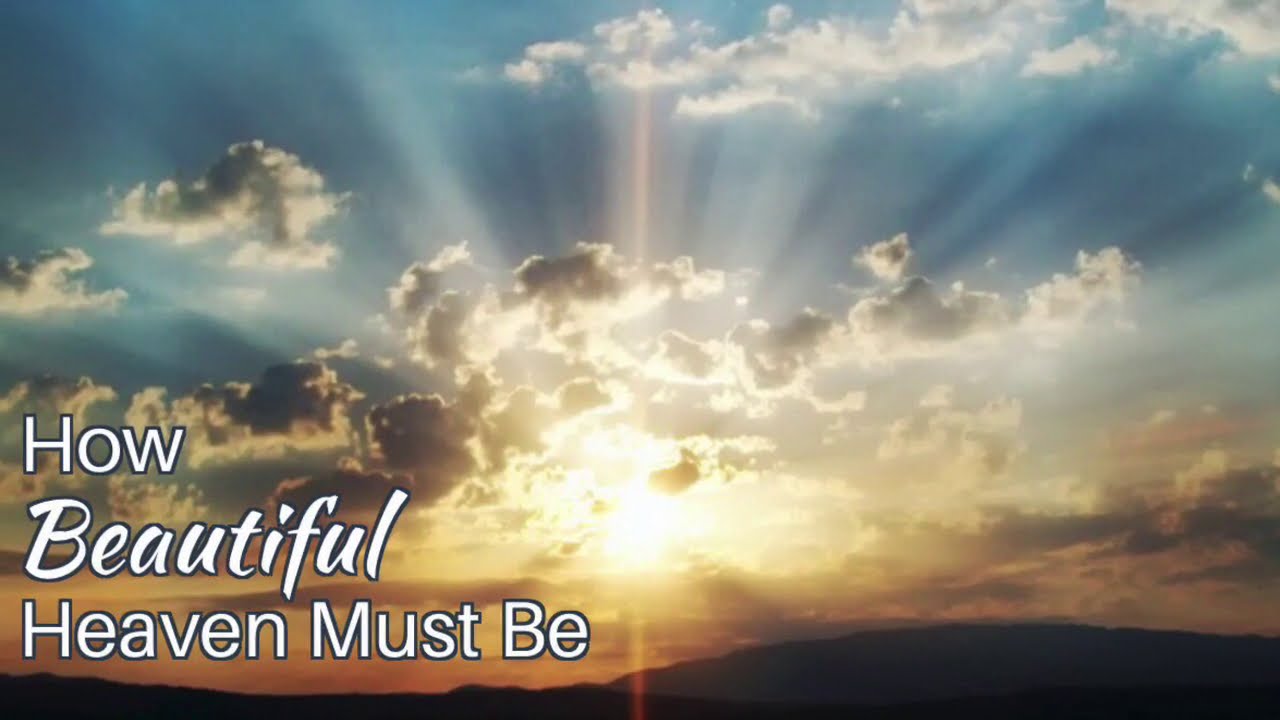 1. It’s Made for the Pure and the Free
“But there shall by no means enter it anything that defiles, or causes an abomination or a lie, but only those who are written in the Lamb’s Book of Life” (Rev. 21:27).

“Blessed are those who wash their robes, so that they may have the right to the tree of life, and may enter by the gates into the city” (Rev. 22:14; NASU).
2. Fair Haven of Rest for the Weary
2. Fair Haven of Rest for the Weary
Rest from our works.

   “Then I heard a voice from heaven saying to me, ‘Write: “Blessed are the dead who die in the Lord from now on.”’ ‘Yes,’ says the Spirit, ‘that they may rest from their labors, and their works follow them.’” 

Revelation 14:13
2. Fair Haven of Rest for the Weary
Rest from our struggles.

   “They shall neither hunger anymore nor thirst anymore; the sun shall not strike them, nor any heat; for the Lamb who is in the midst of the throne will shepherd them and lead them to living fountains of waters. And God will wipe away every tear from their eyes.” 

Revelation 7:16-17
2. Fair Haven of Rest for the Weary
Rest from our sorrows.

   “And God will wipe away every tear from their eyes; there shall be no more death, nor sorrow, nor crying. There shall be no more pain, for the former things have passed away.” 

Revelation 21:4
3. God’s Light is Forever There Shining
Heaven is illuminated by the presence of God’s glory. 
Rev. 21:22-25; 22:5
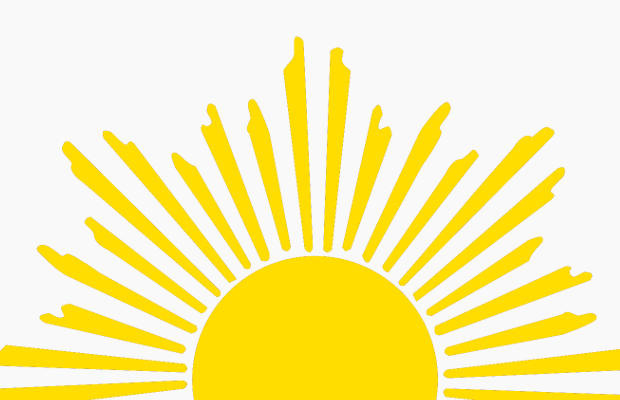 3. God’s Light is Forever There Shining
“Who alone has immortality, dwelling in unapproachable light, whom no man has seen or can see, to whom be honor and everlasting power. Amen.”

1 Timothy 6:16
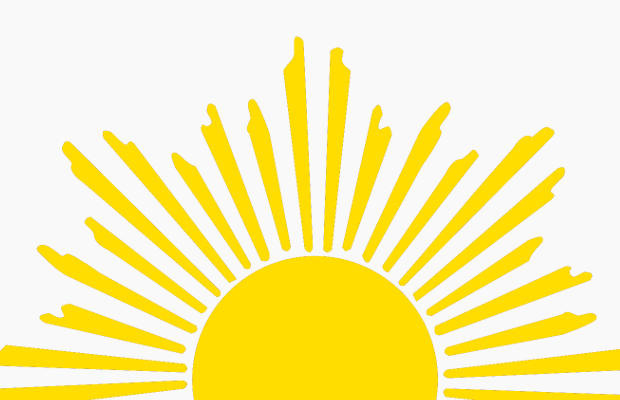 3. God’s Light is Forever There Shining
“And he said, ‘Please, show me Your glory.’” 
   “But He said, ‘You cannot see My face; for no man shall see Me, and live.’”

Exodus 33:18, 20
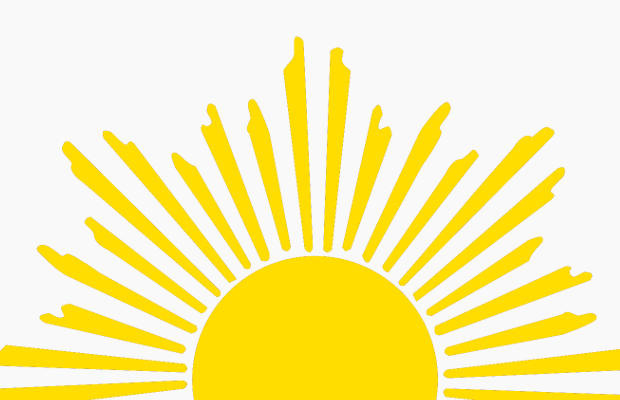 3. God’s Light is Forever There Shining
“They shall see His face, and His name shall be on their foreheads. There shall be no night there: They need no lamp nor light of the sun, for the Lord God gives them light. And they shall reign forever and ever.”

Revelation 22:4-5
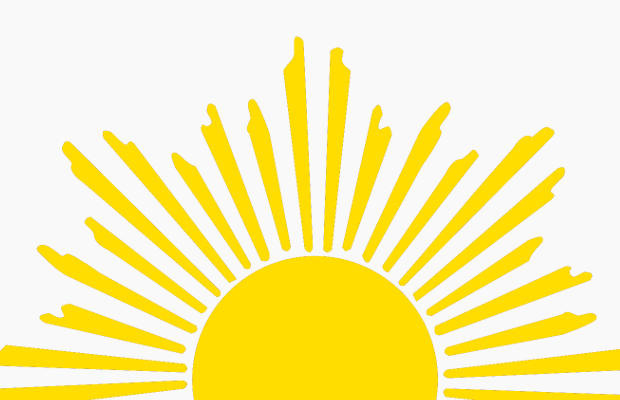 4. The Angels So Sweetly Are Singing
4. The Angels So Sweetly Are Singing
God is on His throne.
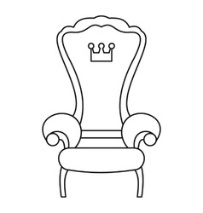 4. The Angels So Sweetly Are Singing
God is on His throne. 
4 living creatures, 24 elders (Rev. 4:6-11)
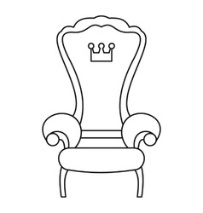 4. The Angels So Sweetly Are Singing
God is on His throne. 
4 living creatures, 24 elders (Rev. 4:6-11)
Multitude of angels join them (Rev. 5:11-12)
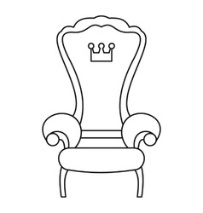 4. The Angels So Sweetly Are Singing
God is on His throne. 
4 living creatures, 24 elders (Rev. 4:6-11)
Multitude of angels join them (Rev. 5:11-12)
The saved join them (Rev. 7:9-12)
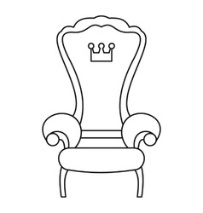 5. These Truths in God’s Word He Has Given
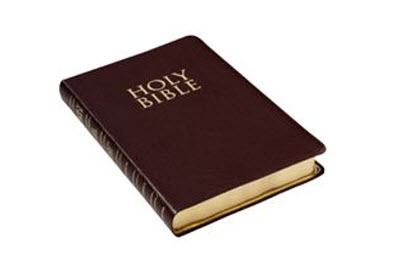 5. These Truths in God’s Word He Has Given
“Let not your heart be troubled; you believe in God, believe also in Me. In My Father’s house are many mansions; if it were not so, I would have told you. I go to prepare a place for you.”

John 14:1-2
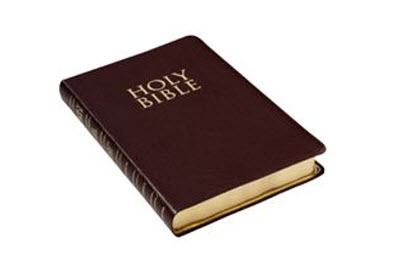 5. These Truths in God’s Word He Has Given
“Write, for these words are true and faithful” (Rev. 21:5).

   “Then he said to me, ‘These words are faithful and true’” (Rev. 22:6).
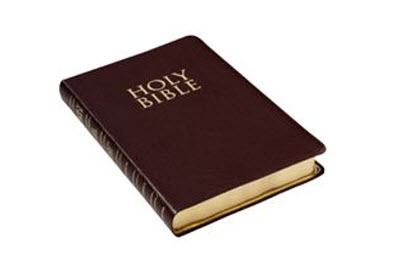 How Beautiful Heaven Must Be!
It is pure and free from sin and evil. 
It is our eternal rest. 
We will see God face to face. 
God, Jesus, the Holy Spirit, the angels, and the saved of all ages will be there. 
Heaven is promised by a faithful God.